Chap 3 : Focus on Leadership: Theories for Leading and Managing
Dr. Ir. Yeffry Handoko Putra, M.T
(yeffryhp@unikom.ac.id)
Magister Sistem InformasiUniversitas Komputer Indonesia
WHAT IS A TEAM?
2
WHAT IS A TEAM?
Thompson (2011) defines team as a group of interdependent individuals sharing the responsibility of achieving objectives and results

Interdependence: Success requires the combination of both individual and team effort with mutual responsibility.
Authority: Each member of the team reflects the authority of the team toward delivering its objectives.
A social context: The group will be inspired and more effective because of the social nature of the relationships built within the team.
3
WHAT IS A TEAM?
successful teams need
Individual accountability and mutual accountability 
The team’s leader can support good performance through

Helping to set performance standards and direction,
Having early “kick-off” meetings and establishing clear rules of behavior,
Selecting members for skill or potential (as possible),
Ensuring the team receives essential and timely information through regular meetings, both formal and informal, and
Providing reinforcement through positive feedback, reward, and recognition.
4
Thompson Classification of Interdependence
5
Thompson Classification of Interdependence
6
A HISTORY OF MANAGEMENT
Fayol’s functions of management: theory of business administration
Scientific management (Frederick Taylor)
Hawthorne experiment and its findings
Maslow’s hierarchy of needs
Herzberg’s hygiene theory
McGregor’s theory X and theory Y
7
Henri Fayol: Functions of Management
Based on two principles :
Management processes and practices are universal—applicable to any endeavour that requires a structured, planned approach. 
Management is a discipline that can be defined in a rational way (and taught to others).
8
Henri Fayol: Functions of Management(2)
Five function of Management:
forecast and plan
Organize
command or direct
coordinate, and 
control
9
Henri Fayol: Functions of Management(2)
14 principles of management :
Division of work: Work specialization is the best way to use the organization’s resources. 
Authority: Managers must be able to give orders. Authority and responsibility are closely connected. 
Discipline: Effective leadership leads to good discipline, encouraging both adherence to the organization’s rules and the ability to enforce them. 
Unity of command: Every employee should receive orders from only one superior. 
Unity of direction: Each group working to the same objective should be led by one manager and one plan. 
Subordination of individual interests to the general interest. 
Remuneration: Workers must be paid a fair wage for their services. 
Centralization: Decision making can be centralized (to management) or decentralized (to subordinates). The leader must decide on the best mix for success of the work. 
Scalar chain: Authority moves downwards from top management to the lowest ranks. Communications should generally follow this chain. 
Order: People and materials should be in the right place at the right time. 
Equity: Managers should be fair to their subordinates. 
Stability of tenure of personnel: High employee turnover is inefficient. Management must ensure effective resource planning. 
Initiative: Employees should be encouraged to originate and carry out their creative ideas. 
Esprit de corps: Promoting team spirit will build harmony and unity within the organization.
10
Henri Fayol: Functions of Management(2)
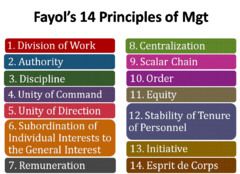 11
Scientific Management (Frederick Taylor, 1911)
12
Scientific Management (Frederick Taylor, 1911)
Search for the “one best way” to achieve efficiency through the development of repetitive “decomposed” actions.
decomposition: breaking down every task into its smallest components, measuring the time each component takes, and improving the work processes and instructions to reduce production or development time
Henry Ford’s assembly line process for efficiently producing cheap automobiles was one of the many applications developed from Taylor’s scientific management principles
13
The Hawthorne Experiments and Their Findings
Mayo’s Hawthorne experiments were conducted at the Hawthorne Works of the General Electric Company in Chicago between 1924 and 1932 and examined the effects on productivity of changes to the physical environment 
He understand the effects of fatigue and monotony on job productivity
He changed the working conditions of the women volunteers, removing them from the general factory area in a special area that they could identify as theirs alone
He varied the length and frequency of rest breaks and work hours 
modified the temperature and humidity of their work environment
consulting his volunteers before each change
14
The Hawthorne Experiments and Their Findings
The conclusions :
Teamwork is social. Informal groupings at work influence the habits and attitudes of the worker.

Acknowledgment and recognition, security, and a sense of belonging contribute more to worker’s morale and productivity than the physical environment.

Collaboration must be planned and encouraged to take advantage of the power of team culture and teamwork.

When people realize that they are being observed, they modify how they act (often in terms of what they believe to be socially acceptable behavior)—the “Hawthorne effect.
15
Maslow’s Hierarchy of Needs
five levels people need:
Physiological (food, health, and clothing) 
Safety (personal safety and security)
Belongingness and love (the need to belong to a group) 
Esteem (the need to be valued by oneself and others) 
Self-actualization (the need to be all that one can be)
16
Maslow’s Hierarchy of Needs
Owen (2012) has adapted this model to the work environment so that the levels will read as follows: 
Physiological (pay and conditions) 
Safety (job security)
Belongingness and love (the need to belong to a group and to leave a legacy)
Esteem (recognition and acknowledgment) 
Self-actualization (reaching one’s full potential)This can be achieved through seeking and succeeding at intellectual challenges
17
Maslow’s Hierarchy of Needs
Maslow’s hierarchy and Owen’s (2012)
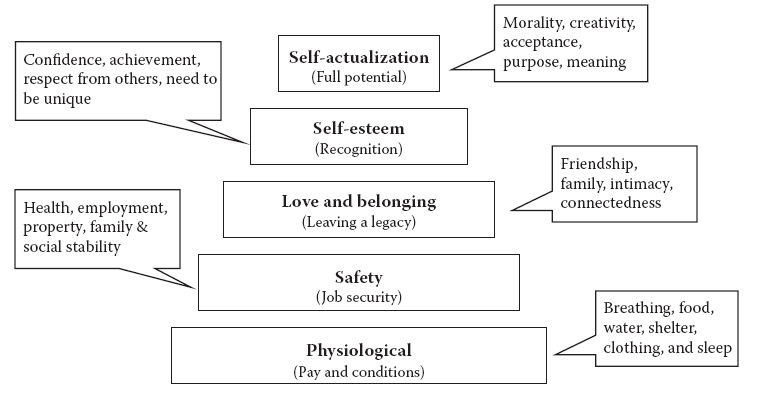 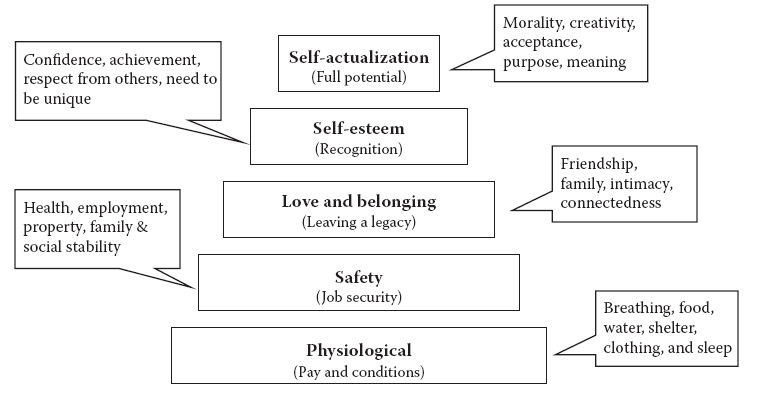 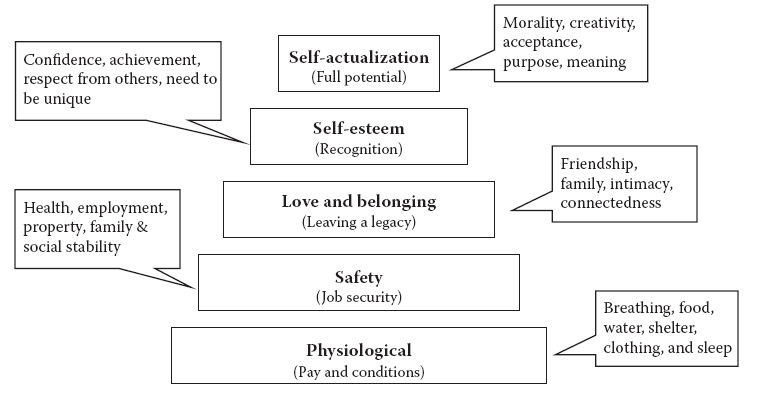 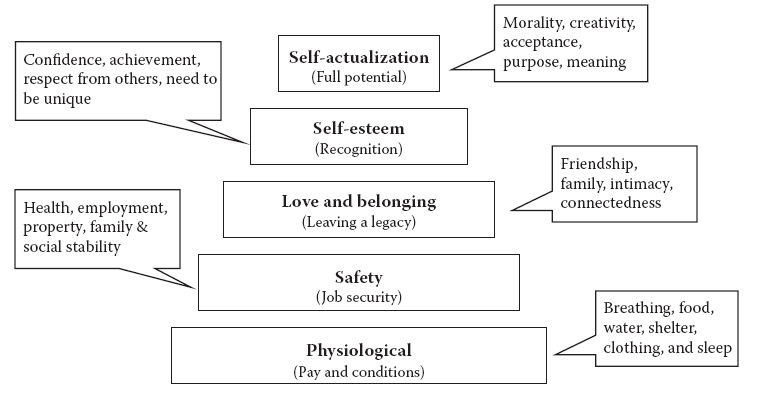 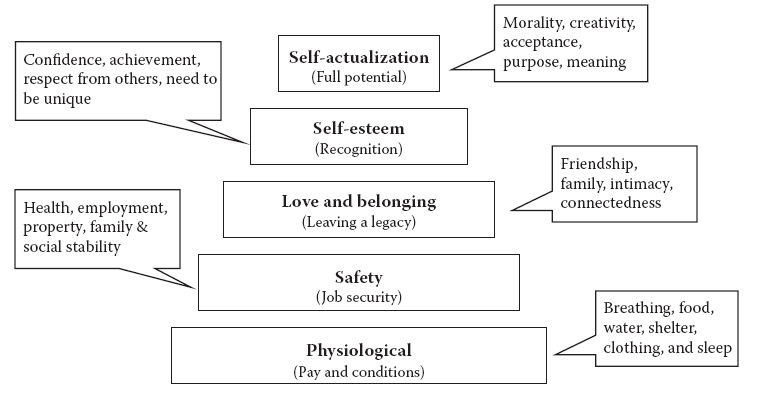 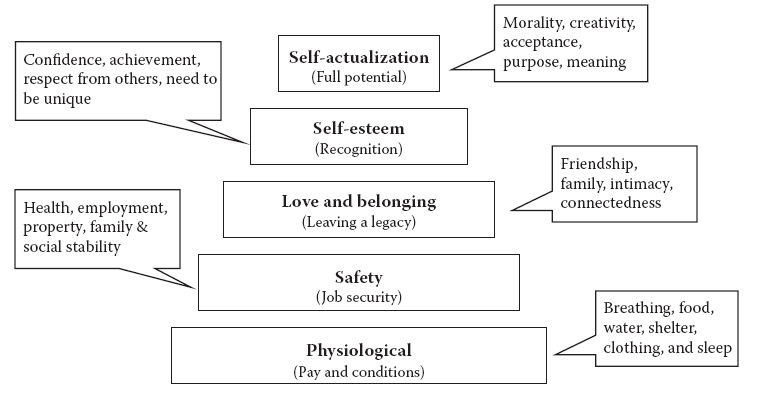 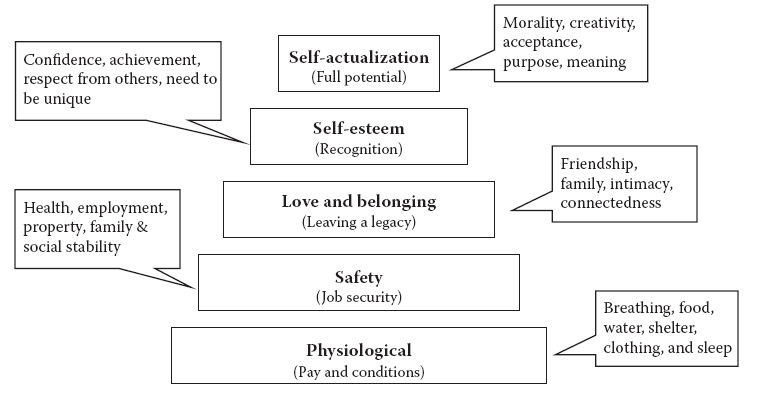 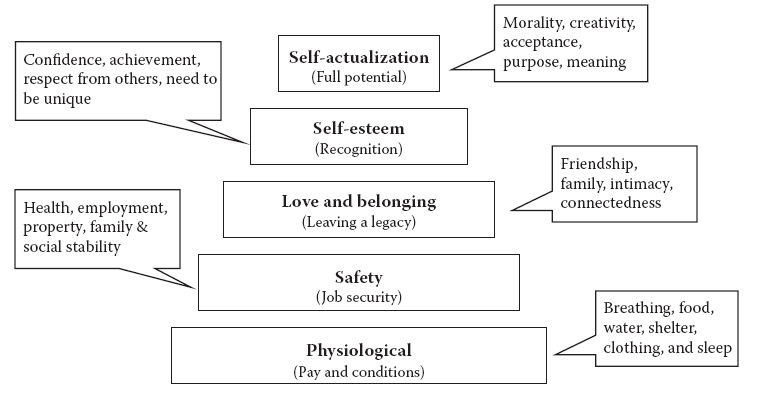 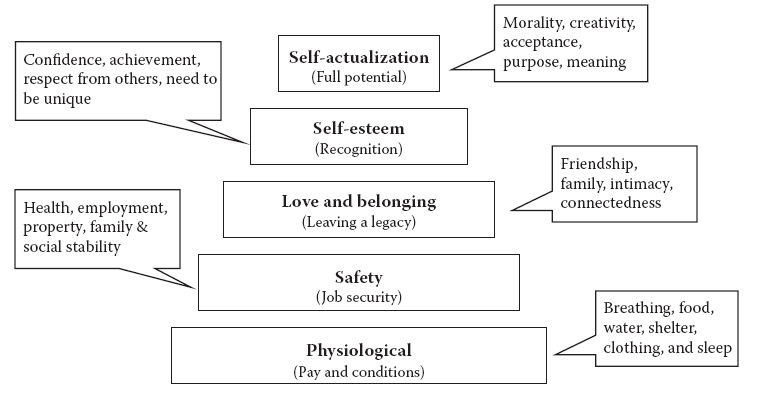 18
Herzberg’s Hygiene Theory
theory of motivation 

Intrinsic factors or “motivating factors,” such as interesting or challenging work and the opportunity to develop new skills and experiences.

Extrinsic factors or “hygiene factors,” such as pay and conditions or comfortable work environment.
19
Herzberg’s Hygiene Theory
20
Herzberg’s Hygiene Theory
Herzberg hygiene Theory
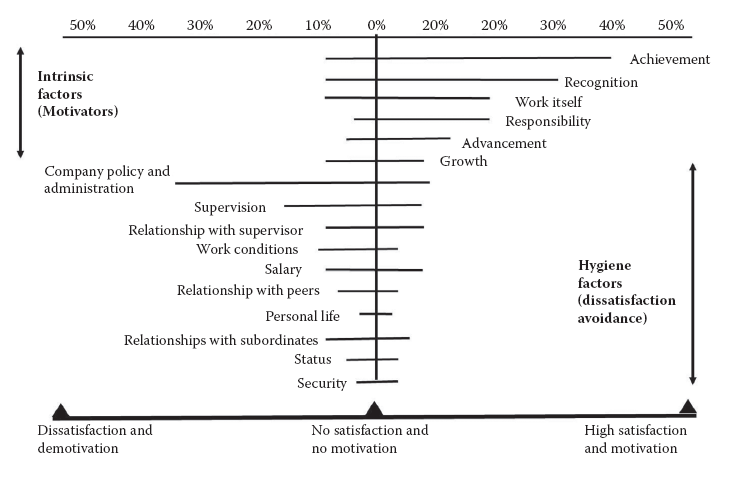 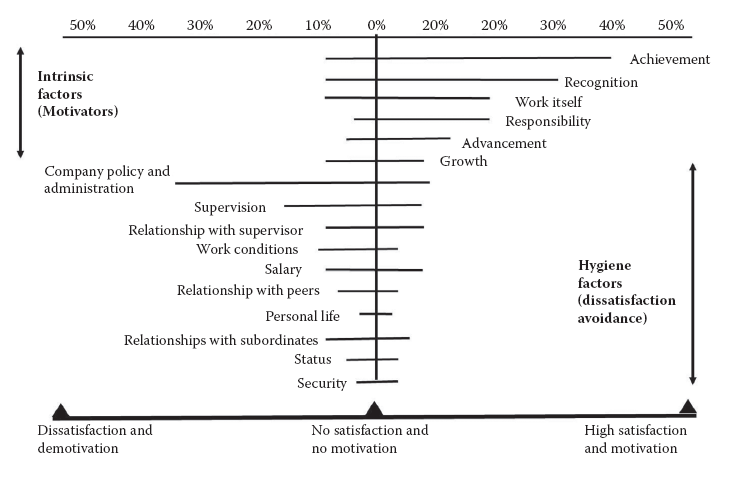 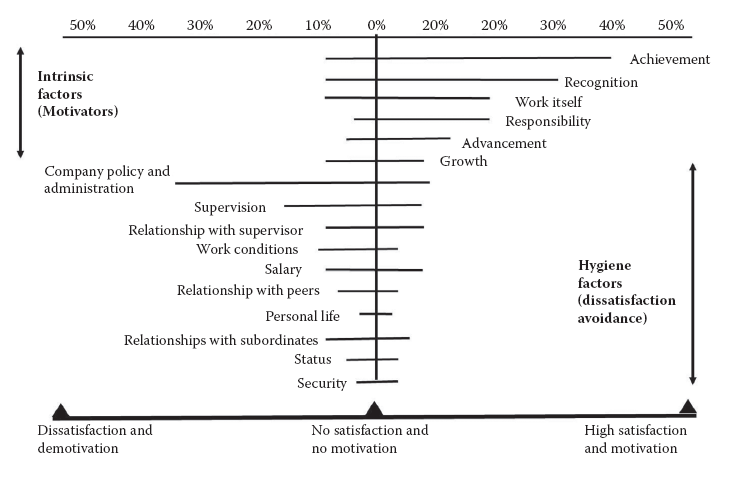 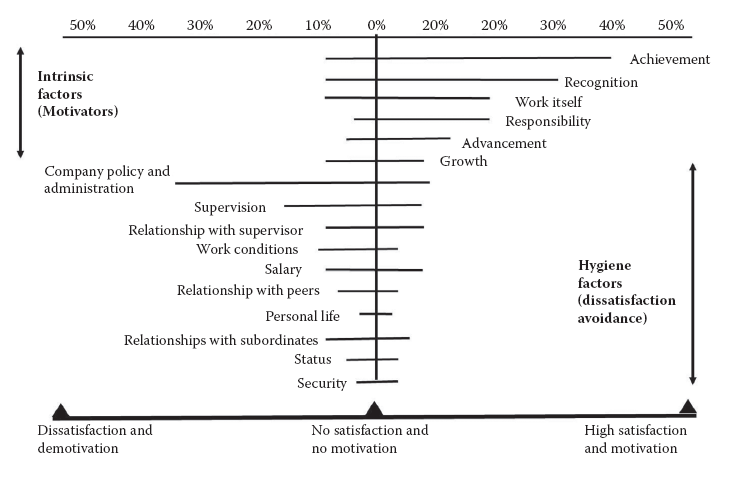 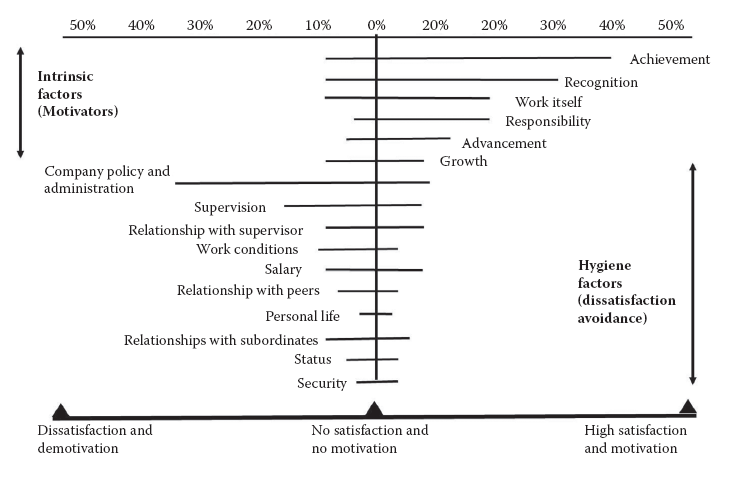 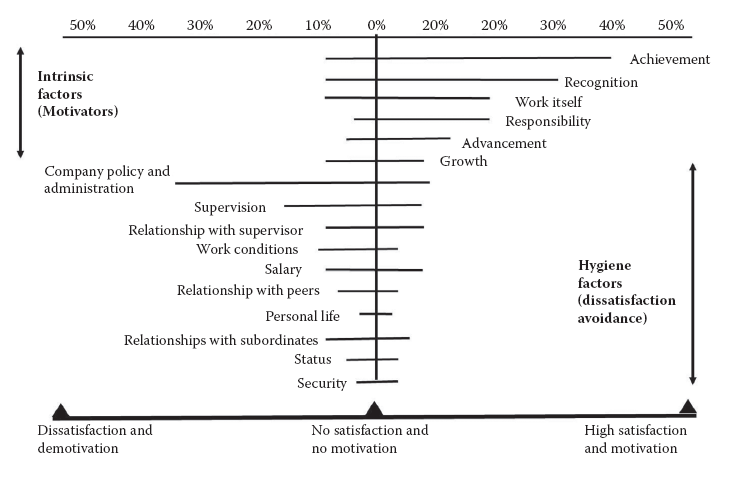 21
McGregor’s Theory X and Theory Y
Theory X managers 

People will only work if they are controlled and threatened.
The worker will not readily assume responsibility.
Workers have little ambition and must be closely supervised at all times

Theory Y managers 
Physical and mental work can be as stimulating as play or rest.
Command and control are not the only way to manage the output of workers.
Organizational aims and objectives can result in worker self-direction through the design of satisfying activities.
With the proper leadership, a worker can learn not only how to take responsibility but also seek responsibility.
22
McGregor’s Theory X and Theory Y
That managers “do things right” and focus on efficiency 
Leaders “do the right things” and focus on effectiveness .
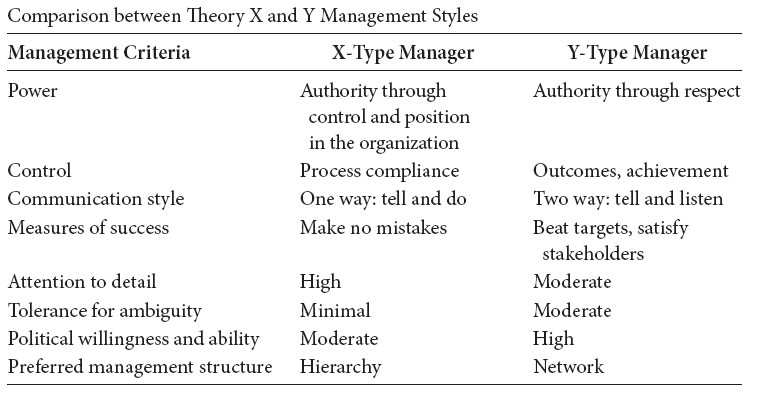 23
THEORIES OF LEADERSHIP
Are good leaders born or made? 
Leadership theories
Goleman’s (2000) six leadership styles
Trait theory
Transactional leadership
Charismatic leadership
Situational leadership
Transformational leadership
Authentic leadership
Vroom’s theory of expectancy
24
Maslow, Herzberg and Taylor
25
Goleman’s Leadership Styles (2000)
Six categories of leadership
Flexibility: Employees feel free to innovate, unencumbered by red tape. They are stimulated to come up with better ways to do their jobs.
Responsibility: This is a sense of responsibility toward the organization. Employees are encouraged to take calculated risks.
Standards: The quality level (a high level) that managers and employees set is guided by standards.
Rewards: Employees’ sense of cooperation to a common purpose offers rewards.
Clarity: Accuracy in expressing the company’s mission and values provides clarity.
Commitment: Employees’ sense of cooperation to a common purpose shows commitment.
26
Goleman’s Leadership Styles (2000)
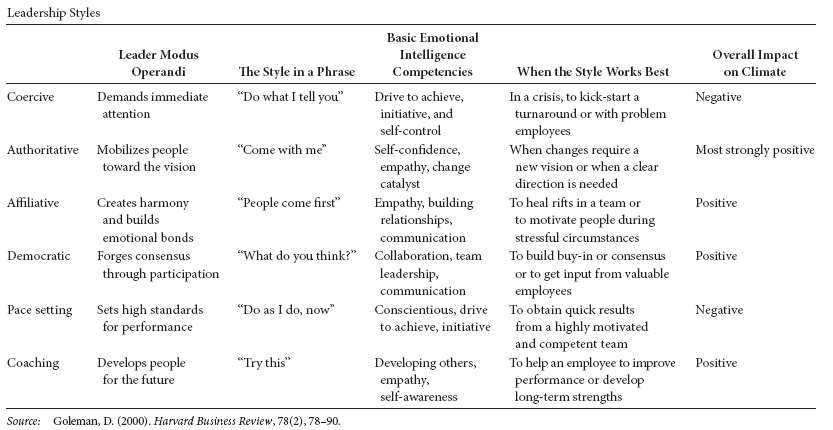 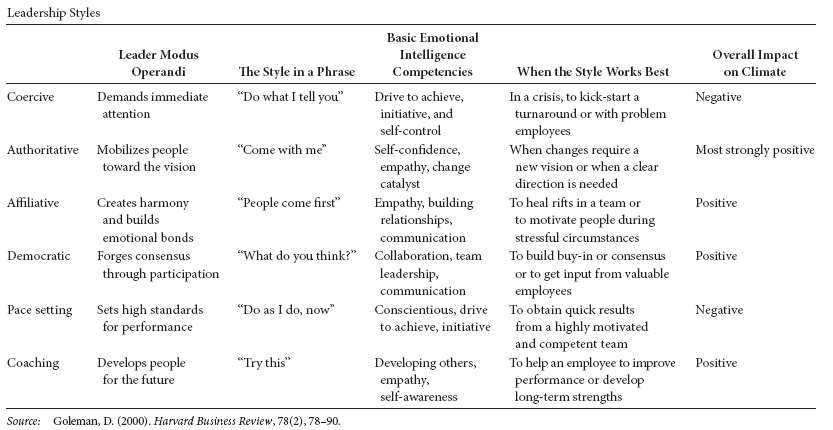 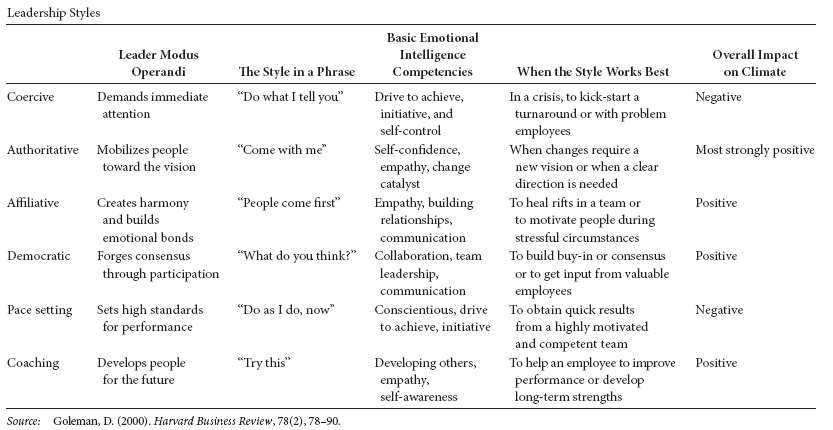 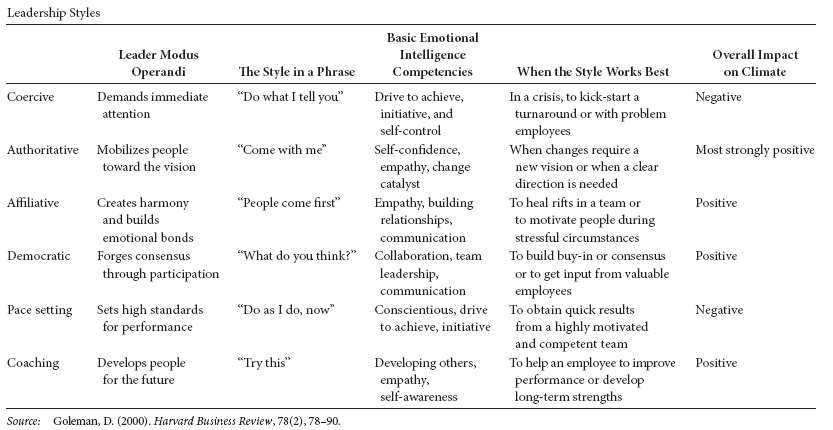 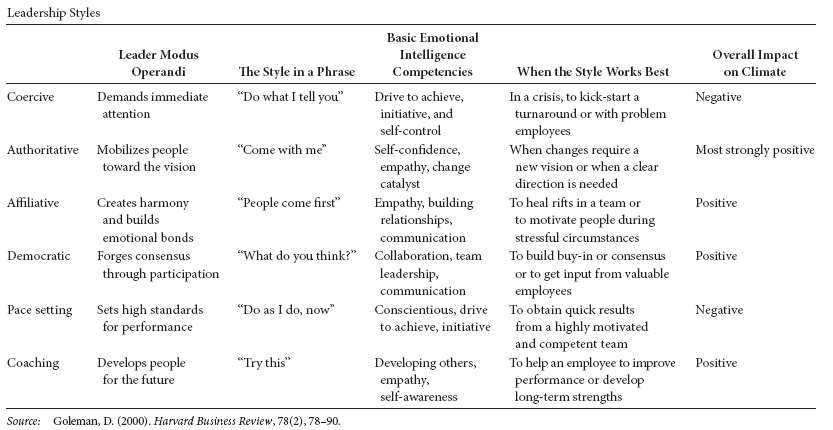 27
Trait Theory
Leaders today have to work in the shadow of the “greats
Traits focus on personality (Northouse, 2013) :
Intelligence: strong verbal and reasoning skills
Self-confidence: certainty about one’s own skills and competencies
Determination: desire to achieve the goals, which includes persistence, drive, resilience
Integrity: credibility, honesty, and trustworthiness
Sociability: ability to form relationships, good interpersonal skills, and ability to create cooperative relationships with their followers
28
Trait Theory
Trait Theory improve personality
In same way an emotionally intelligent leader improve:

Extraversion: sociable, assertive, and emotionally expressive
Conscientiousness: thoughtful, with good impulse control and goal-directed behaviors, organized, and mindful of details 
Openness: imagination and insight with a broad range of interests
(Low) neuroticism: decreased tendency to experience emotional instability, anxiety, moodiness, irritability, and sadness
Agreeableness: includes attributes such as trust, altruism, kindness, affection (Goldman, 1990)
29
Trait Theory
30
Transactional Leadership
based on expectation of reward, such as meeting followers’ emotional and material needs in return for contracted services or support or involvement in certain activities (Bass, 1985). 
Generally, the transactional leader will have a focus on
Procedures and efficiency
Working to rules and contracts
Managing current issues and problems
Using reward and coercive power bases
31
Charismatic Leadership
Charismatic leaders are, or become, the embodiment of the values and beliefs of their followers. They often appear in difficult times when followers will expect these leaders to help them make sense of a situation and resolve the issues (Northouse, 2013).

In the world of projects, it is unusual for the project manager or members of the project team to exhibit charismatic leadership, but possibly a senior stakeholder will, potentially causing issues for the project manager and for the team.
32
Transformational Leadership
Transformational leaders will lead in a way that empowers their followers, seeking to enhance self-sufficiency and to change their values and attitudes.
It requires
Long-term strategic planning
Clear objectives and vision
Leading by example—walk the talk
Efficiency of systems and processes
This type of leadership goes beyond satisfying existing needs in the followers: It seeks to engage the “heart and mind” of followers (Bass, 1985).
33
leadership/management grid developed by Blake and Mouton (1964)
34
Five styles leadership
Authority/compliance: The emphasis is on results. Communication to the team or other stakeholders may be limited to instructions on how to complete the assigned task. This style can be perceived as overpowering and controlling.
Country club: The emphasis is on relationships within the team or stakeholder community, rather than a focus on reaching objectives. This type of leader will focus on minimizing conflict and developing an environment of support and care for the needs of the team. The team will feel nurtured but may be frustrated at never achieving results.
Impoverished: There is minimal concern for either results or the welfare of the team. This leader is uninvolved and indifferent, resigned and apathetic.
Middle of the road: A balance exists between concern for results and concern for people.
Team management: There is strong emphasis on achieving results and within an environment that encourages teamwork as well as the involvement of each team member (Northouse, 2013).
35
Situational Leadership
Leaders may have to vary styles of team leadership throughout the development of project objectives depending on the level of skills and motivation of the team.
The behaviors defined in situational leadership are also a combination of task (directing) and relationship (supporting) behaviors
36
Situational Leadership
Leaders or leadership leader may need to vary depend on:

Maturity of the team or individuals in the team.
Risk profile of the project or the organization where decision making and change initiatives are based on degree of risk involved.
Type of business: Is it a creative business or supply driven?
How important and complex the change is: The organizational culture may be long embedded and difficult to change.
Nature of the task: Will success require a cooperative approach or a directive approach? Do the team members and stakeholders require structure or flexibility (Yukl, 2002)?
37
Situational Leadership
The behaviors of situational leadership are classified as follows (Yukl, 2002) :
Directing (telling): There are clear instructions for the team or others.
Coaching (selling): Talking and listening help the team build confidence and motivation.
Supporting (participating): Team members still need active assistance for shared decisions.
Delegating (autonomous): Team members have some responsibilities for planning and decisions.
38
Situational Leadership
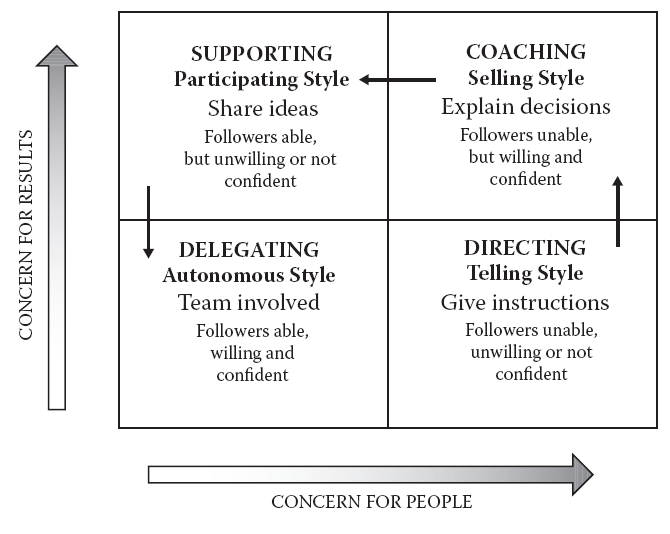 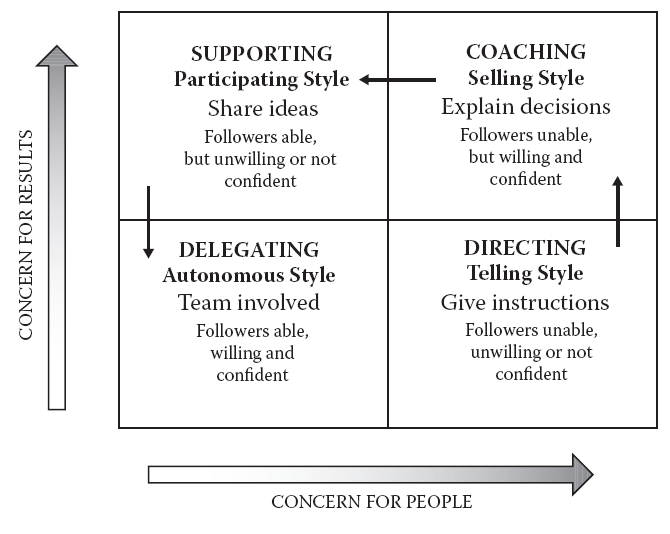 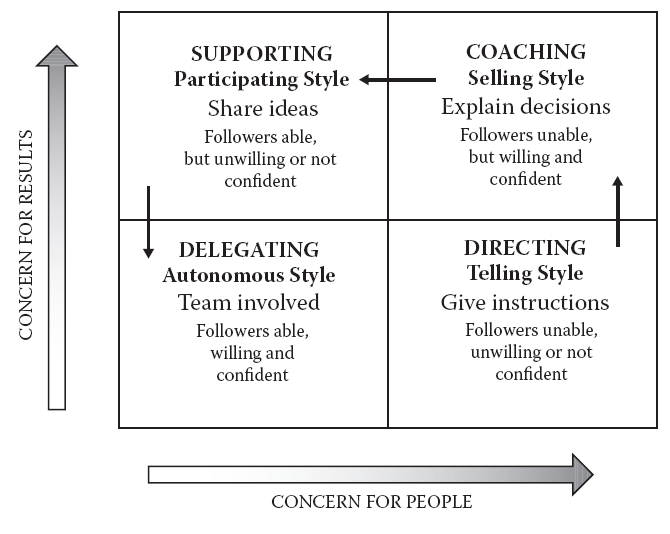 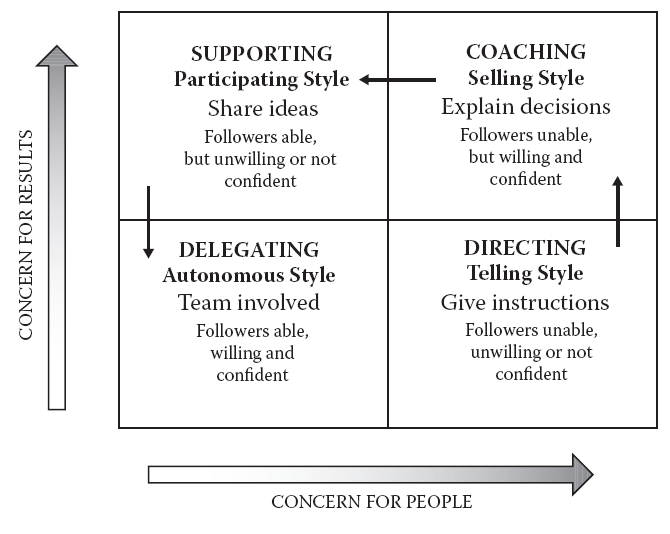 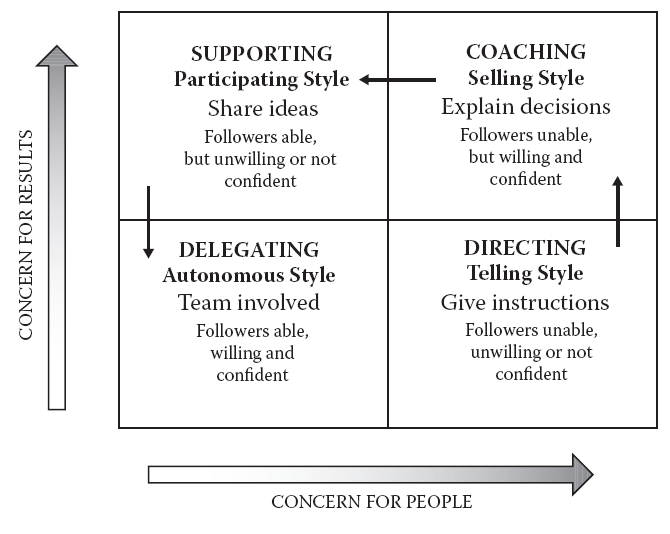 39